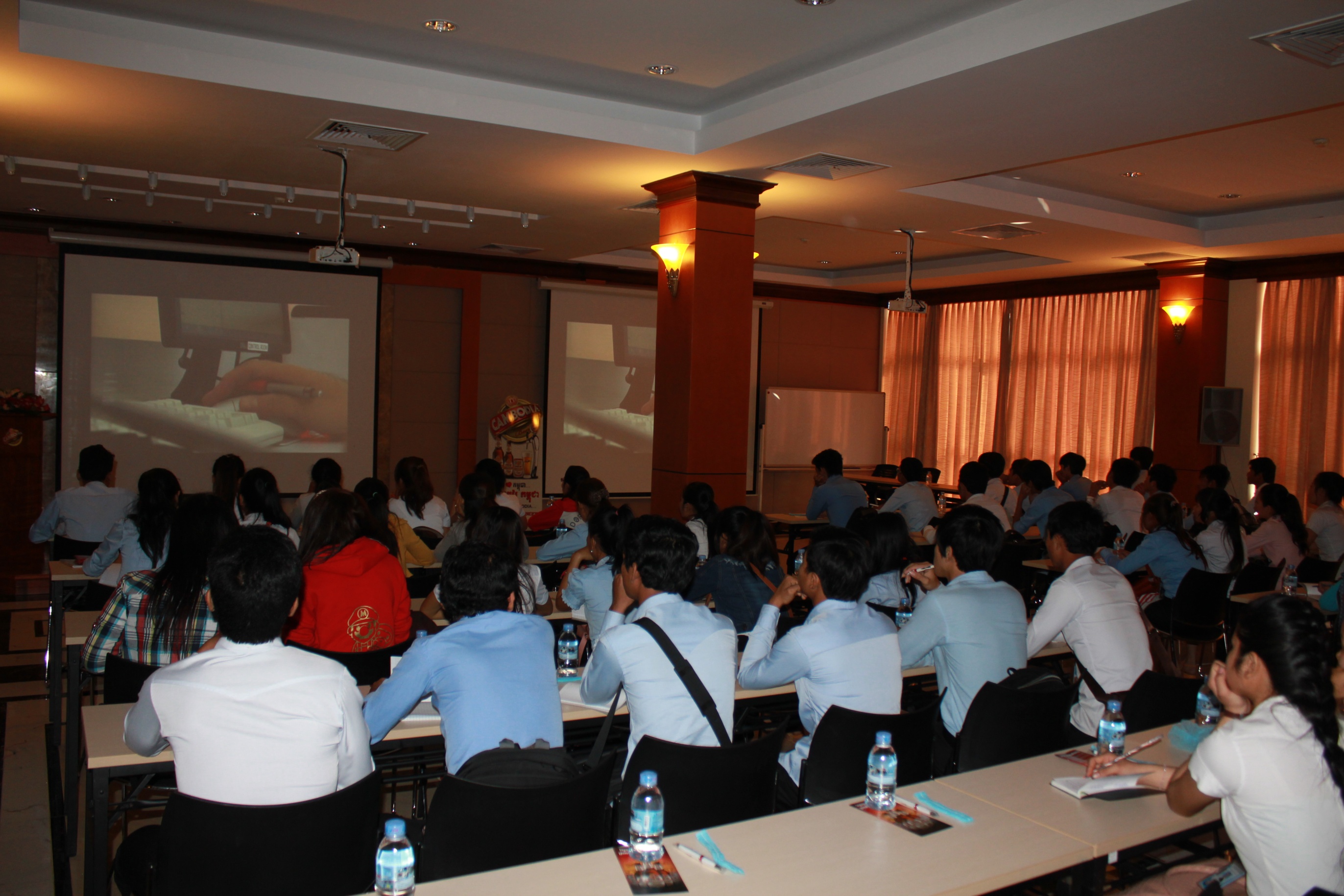 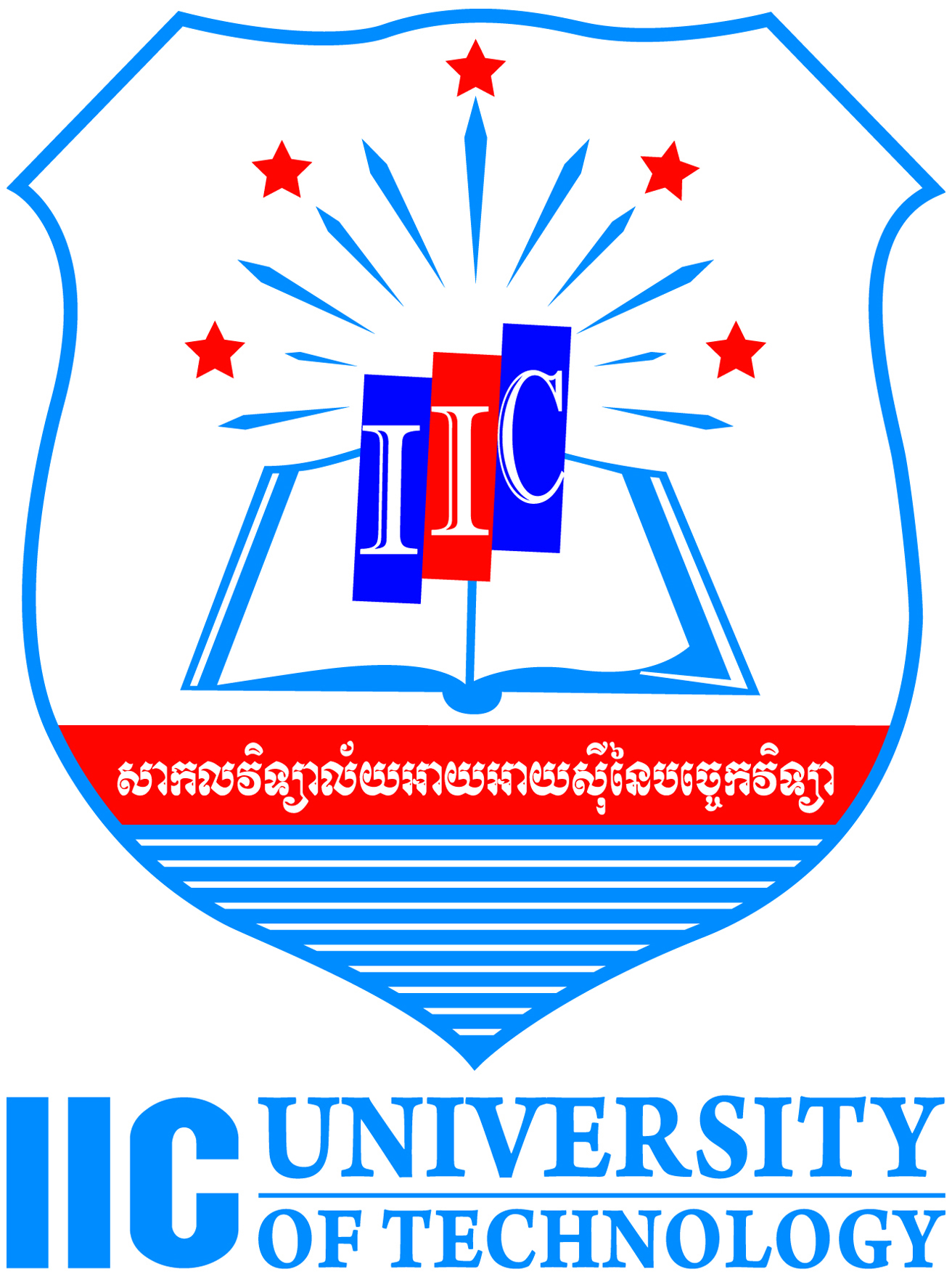 Starting Guide for 
Research Proposal
IIC University of Technology 
The Kingdom of Cambodia
IIC University of Technology
1
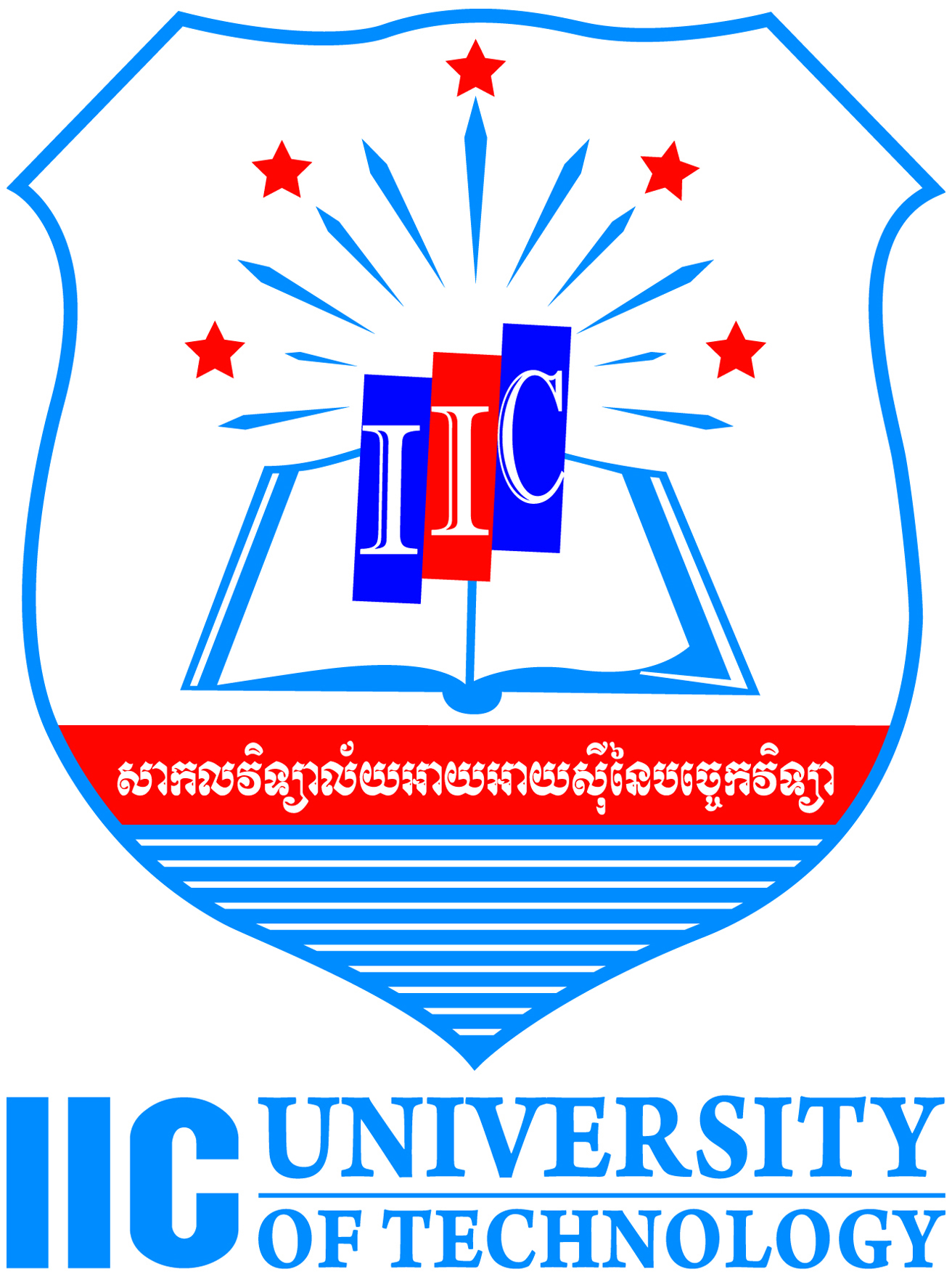 What is Research Proposal
A research proposal is your plan 
It describes in detail your study
Decisions about your study are based on the quality of the proposal
Research funding
Approvals to proceed by the  Institutional Review Board
IIC University of Technology
2
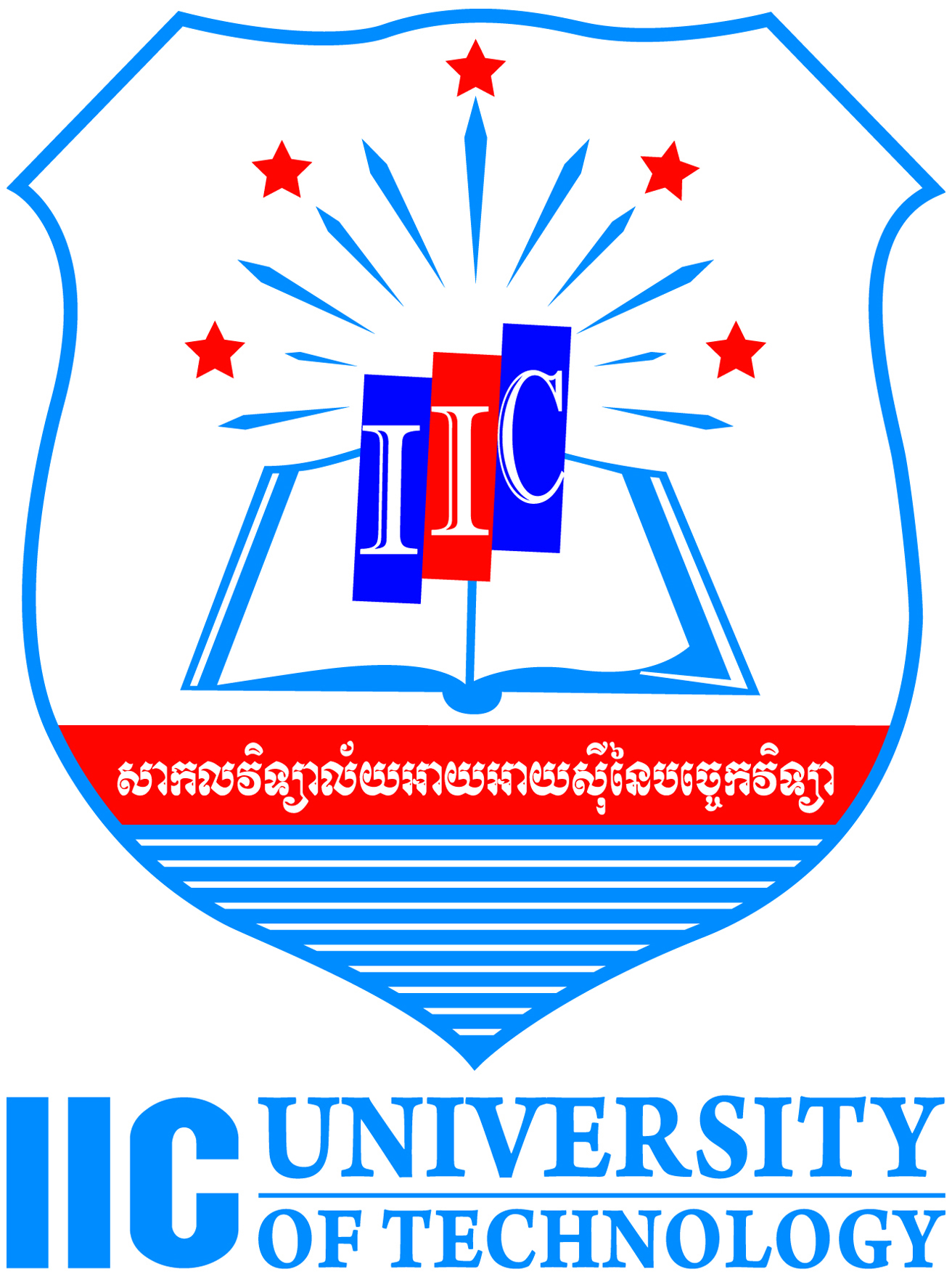 Overview of Research Proposal
Theoretical 
Framework
Literature
Need
Plan
Method
Evaluate
IIC University of Technology
3
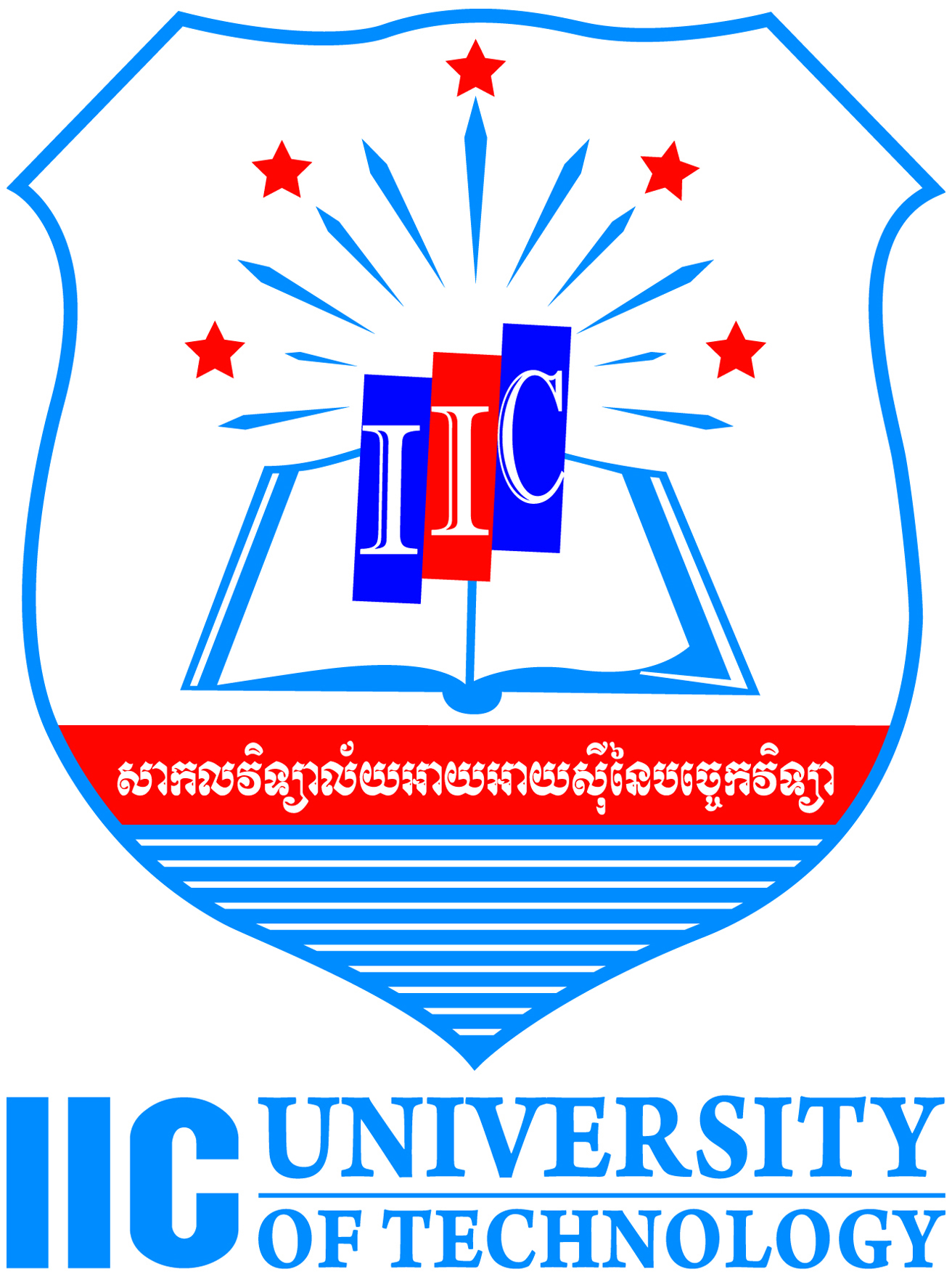 Budget Your Time
Communicate
Solid partnerships
Innovative project
Define your budget
80% planning the project           	    20% writing the proposal
IIC University of Technology
4
[Speaker Notes: Have your ducks in a row BEFORE you write a proposal – have your partnerships and budget as close to final as possible…and remember that Innovative projects will catch their attention]
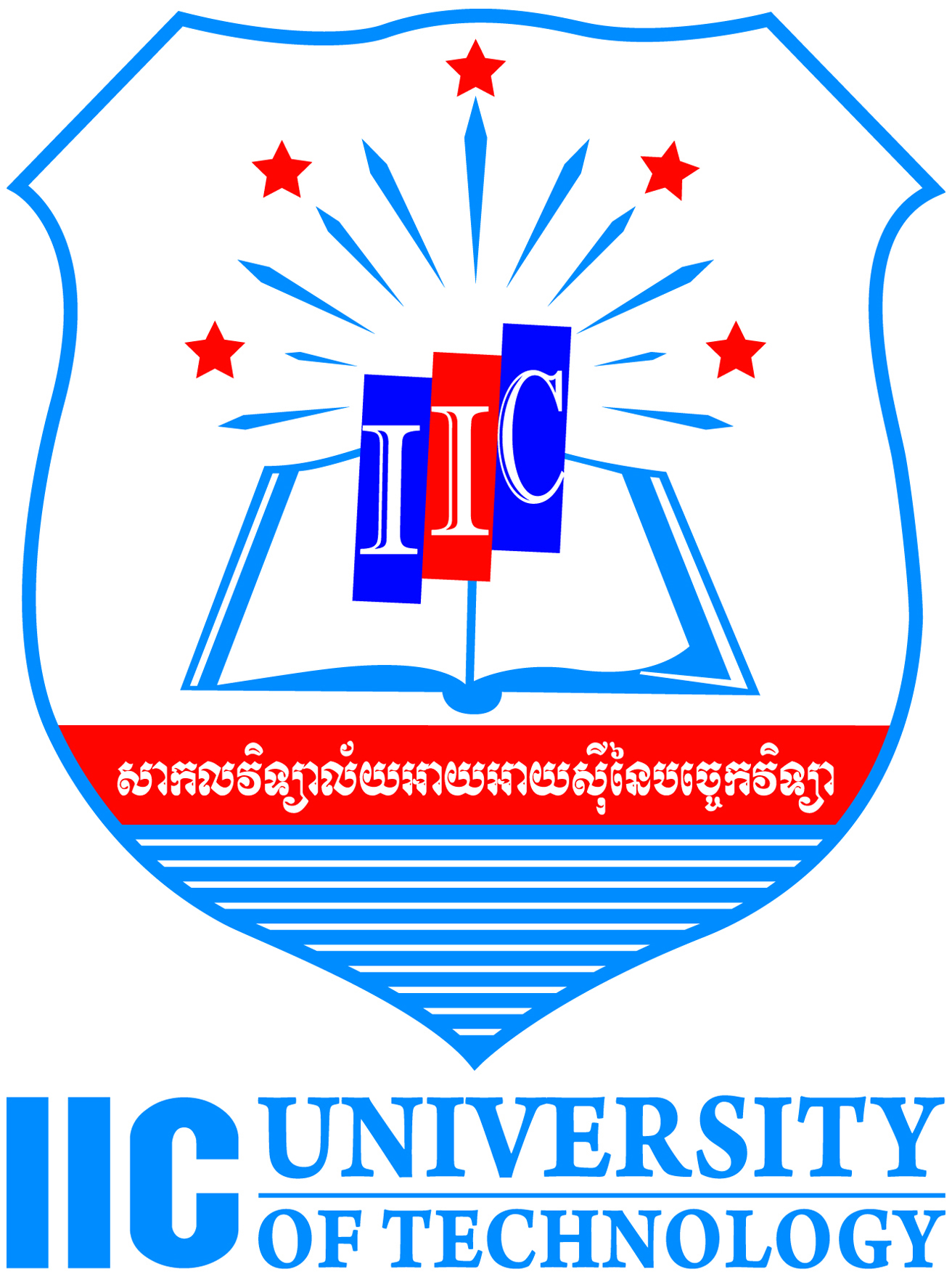 Avoid Plagiarism
Avoid Plagiarism
Plagiarism is presenting someone else’s ideas or words as though they were your own.
 

DANGEROUS!!!!
IIC University of Technology
5
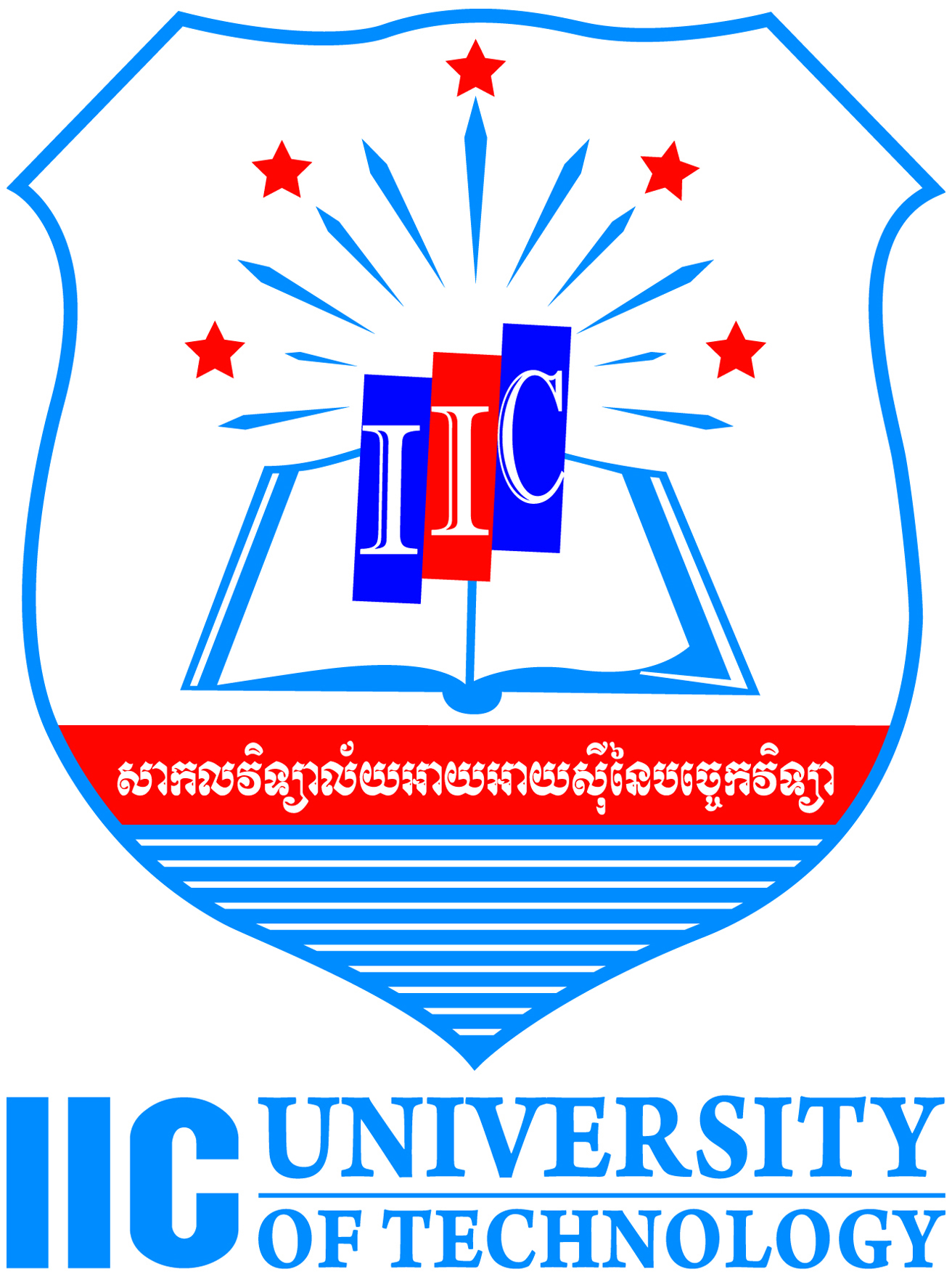 Research Proposal Elements
Research Proposal Elements
Background/ significance
Research Question/Aim/Purpose
Methods
Design
Sample/Sample Size
Setting
Protocol
Analysis plan
Timeline
IIC University of Technology
6
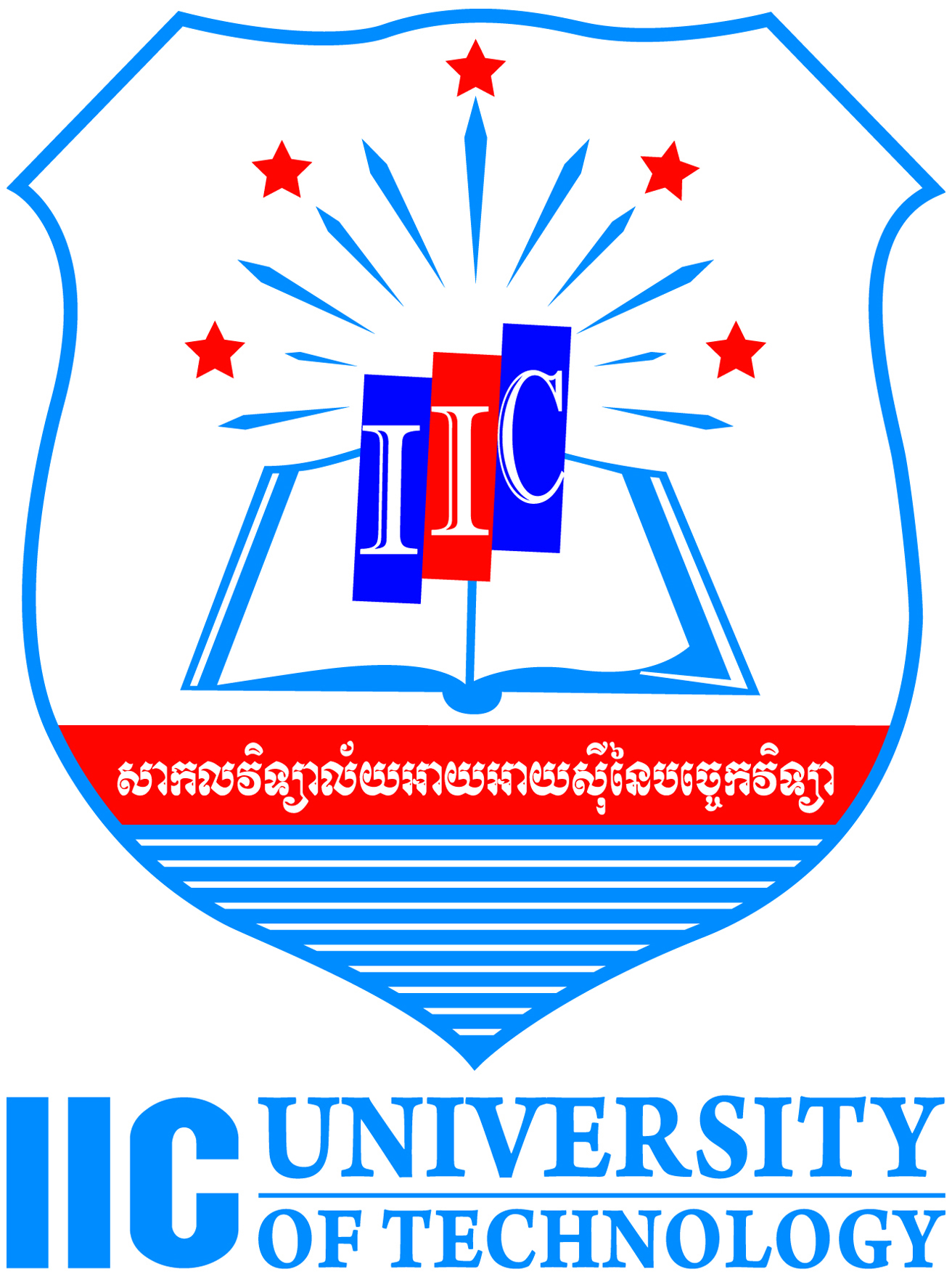 Chapter One : Introduction
1.1 Background of the study 
To describe the current business /industry environment. 
1.2 Problem Statement 
From the background, identify all the possible problems. 
1.3 Needs of study 
From the problems, identify one of the most significant problem needs solution urgently. 
1.4 Objective / Purpose of the Study 
From the needs of study, objective of research is formed to help you to solve the problem.
IIC University of Technology,  Kingdom of Cambodia
7
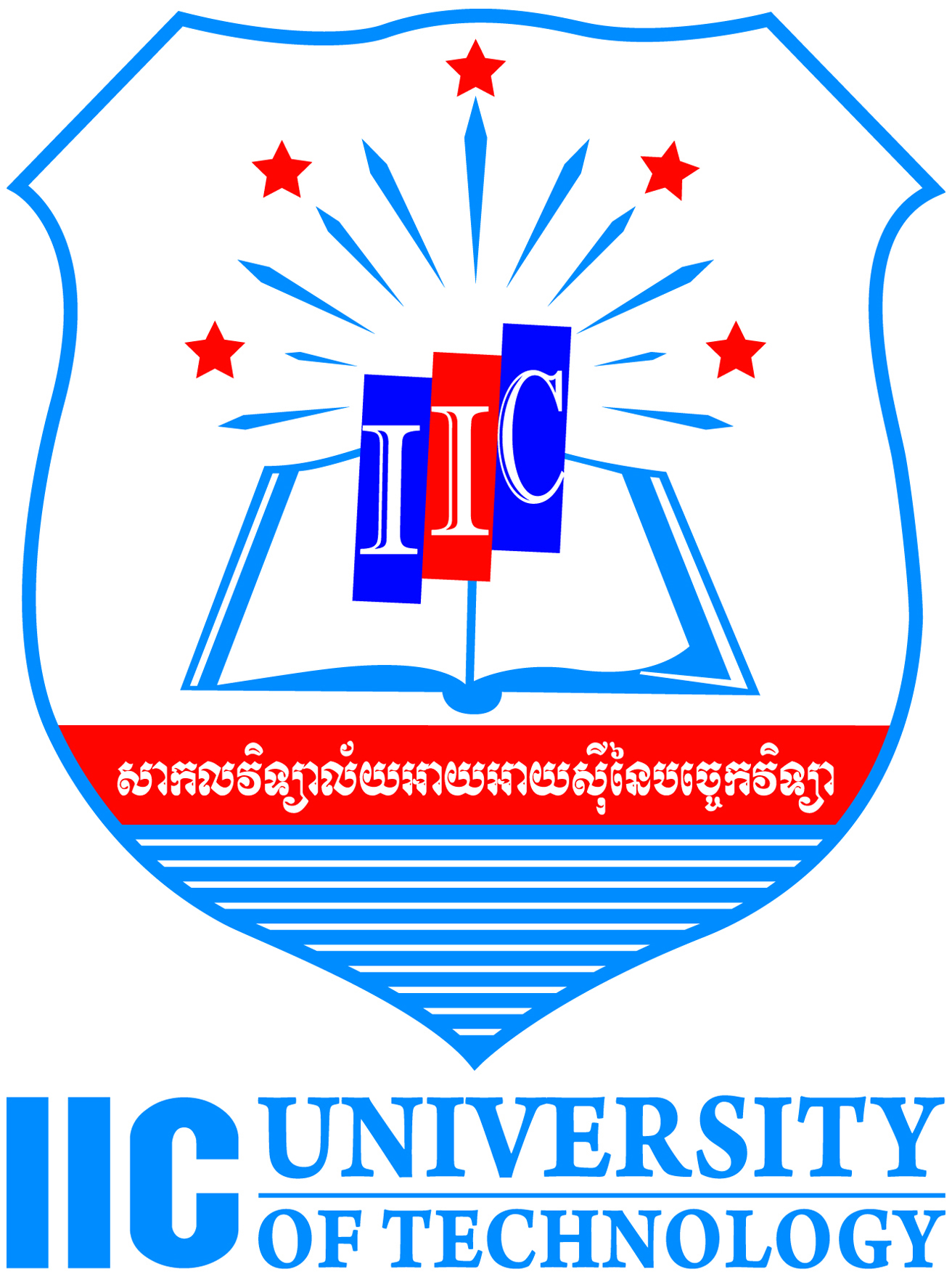 Chapter One : Introduction
1.5 Research Questions 
From the objectives, state all curiosities that derive from the objectives. 
1.6 Hypothesis 
Based on literature, create assumption for the study. 
1.7 Definition of Terms 
Provide meaning of terms used in the research based the research construct. 
1.8 Significance of Study 
Identify parties that would get benefit of this research.
IIC University of Technology,  Kingdom of Cambodia
8
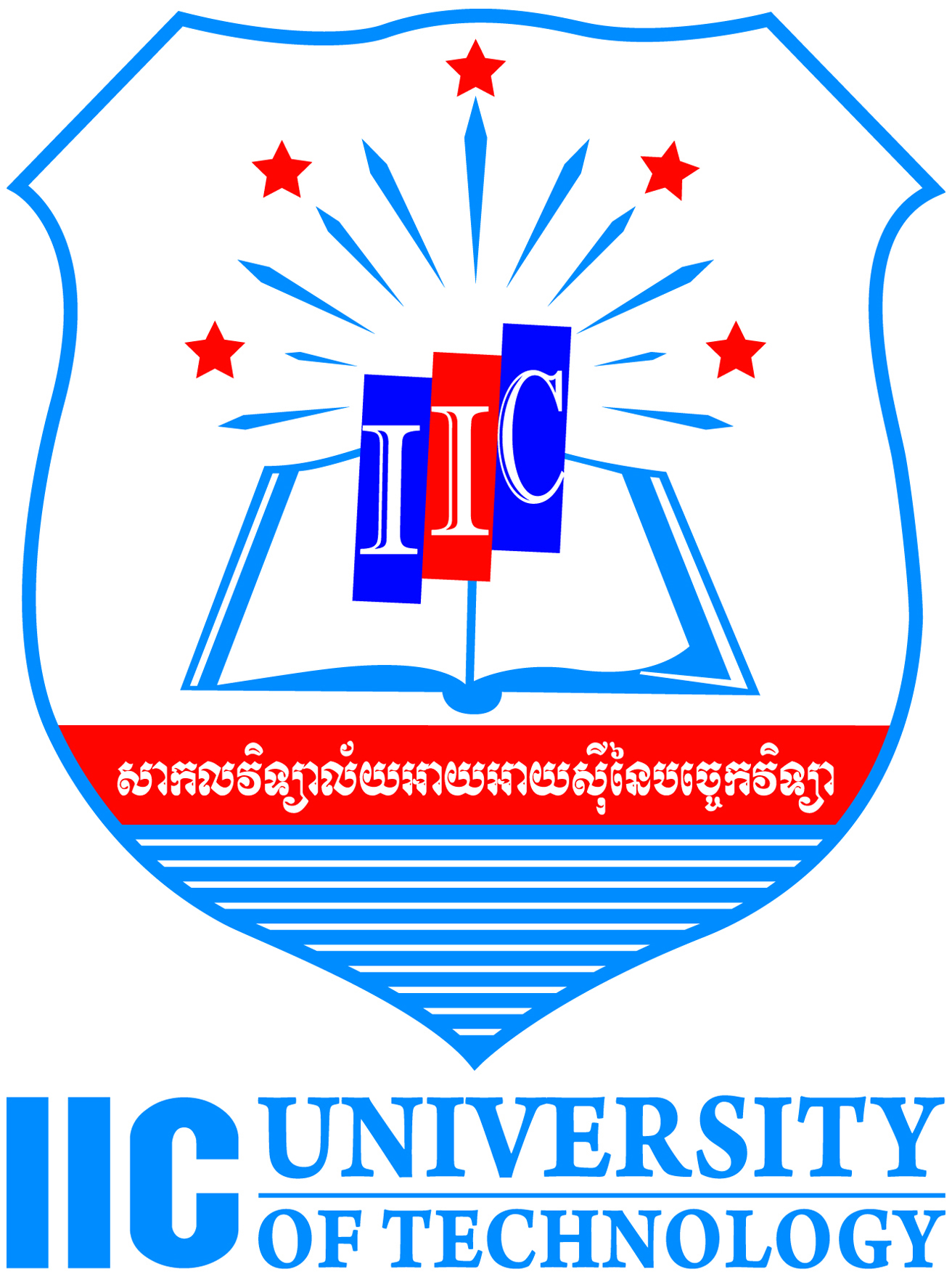 Chapter Two: Literature Review
Provide practitioners to understand in-depth of the issues and all possible methods for problem solving.  
At the end of the chapter, a theoretical framework is proposed to solve the problems.
IIC University of Technology,  Kingdom of Cambodia
9
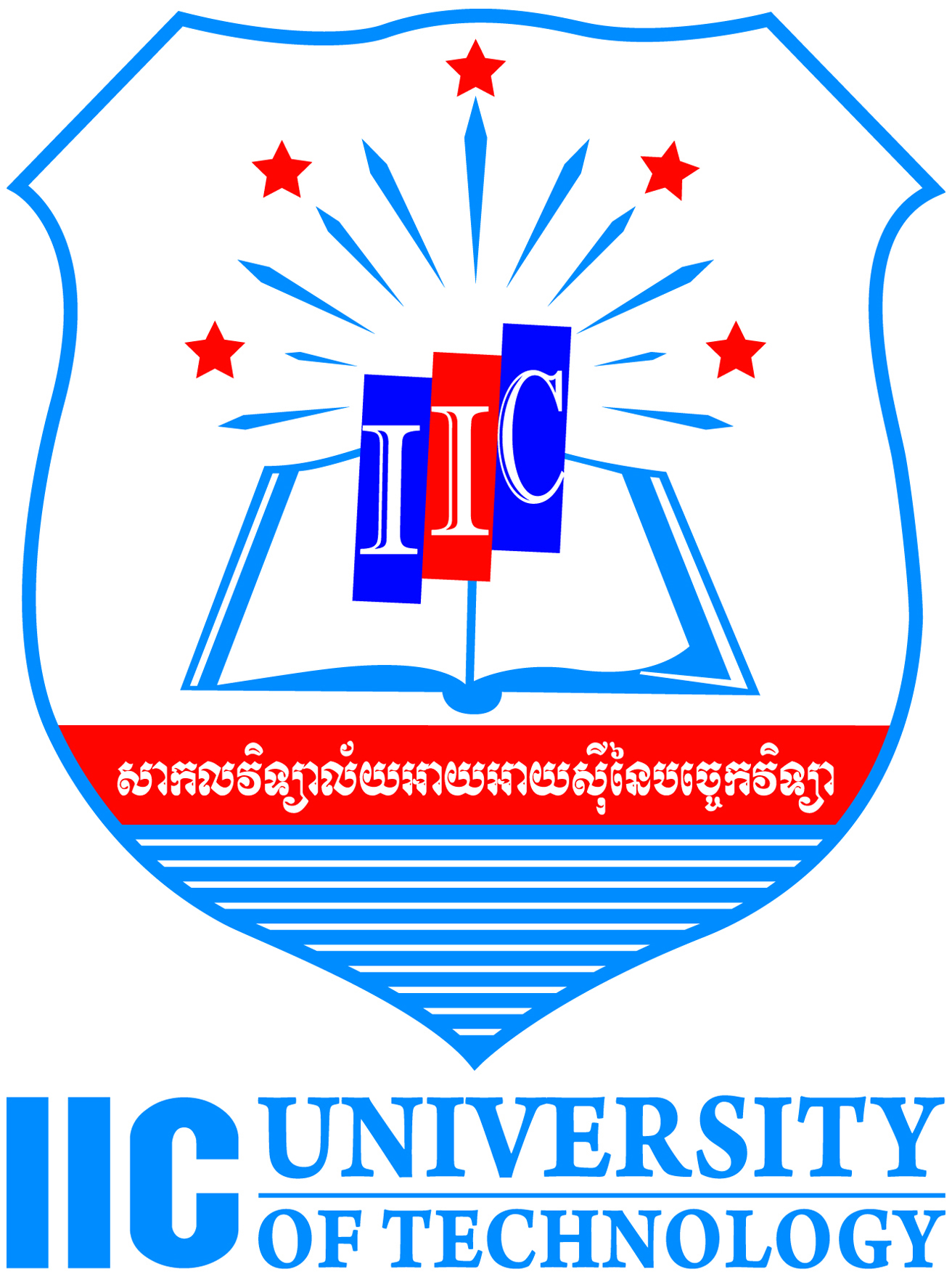 Chapter Two: Literature Review
2.1 Background of the research
Provide details to explain and support what was discussed in 1.1 (Background); 1.2 (Problem statement) and 1.3 (needs of study).  
2.2 Historical Background 
Researcher needs to provide details development of the field of study. All methods of problem solving are discussed here.
IIC University of Technology,  Kingdom of Cambodia
10
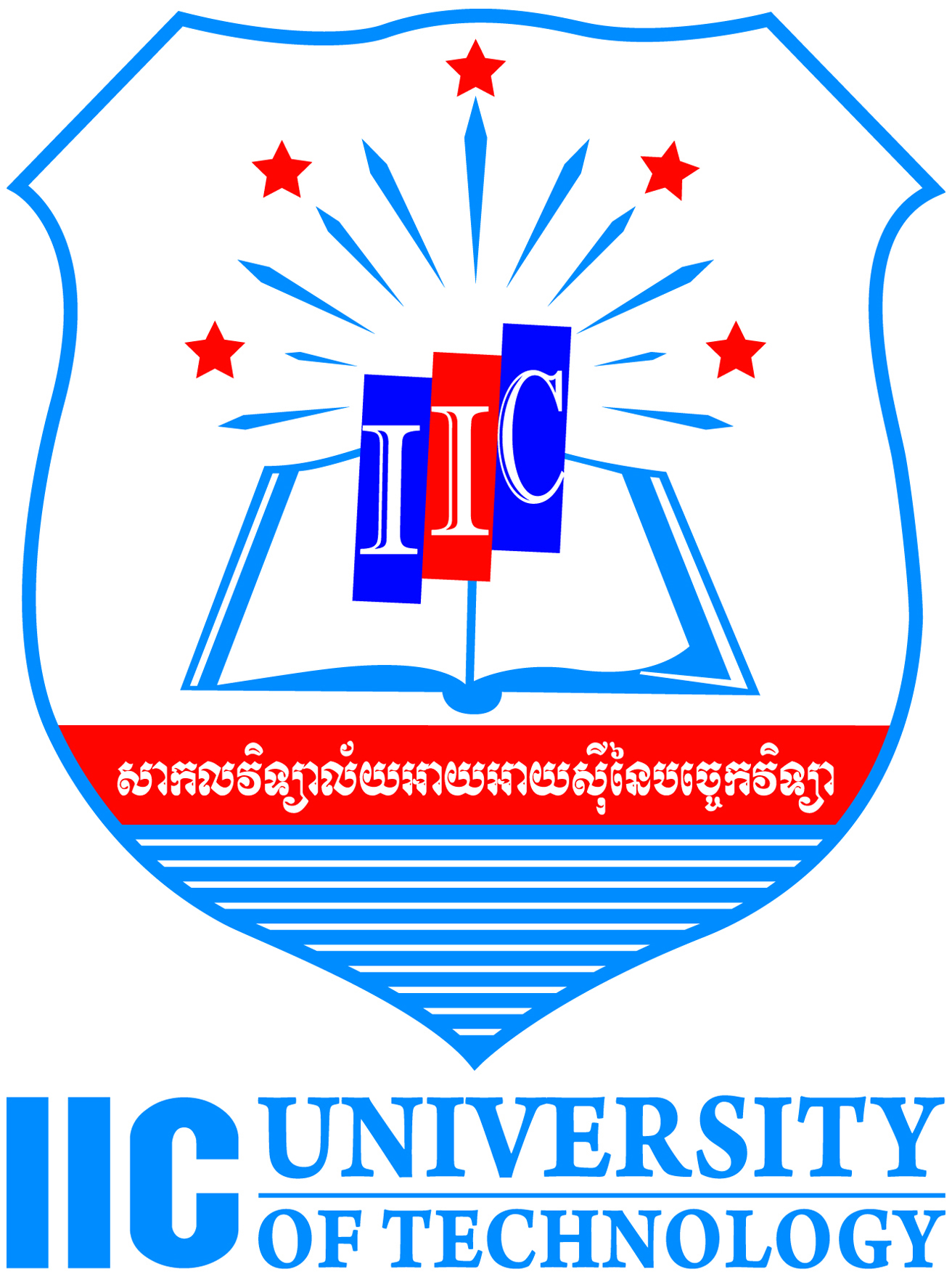 Chapter Two: Literature Review
Theoretical Background 
Build up a model to solve the problems. 
Related Research 
Other research that might discuss the issues and any problem solving methods.
IIC University of Technology,  Kingdom of Cambodia
11
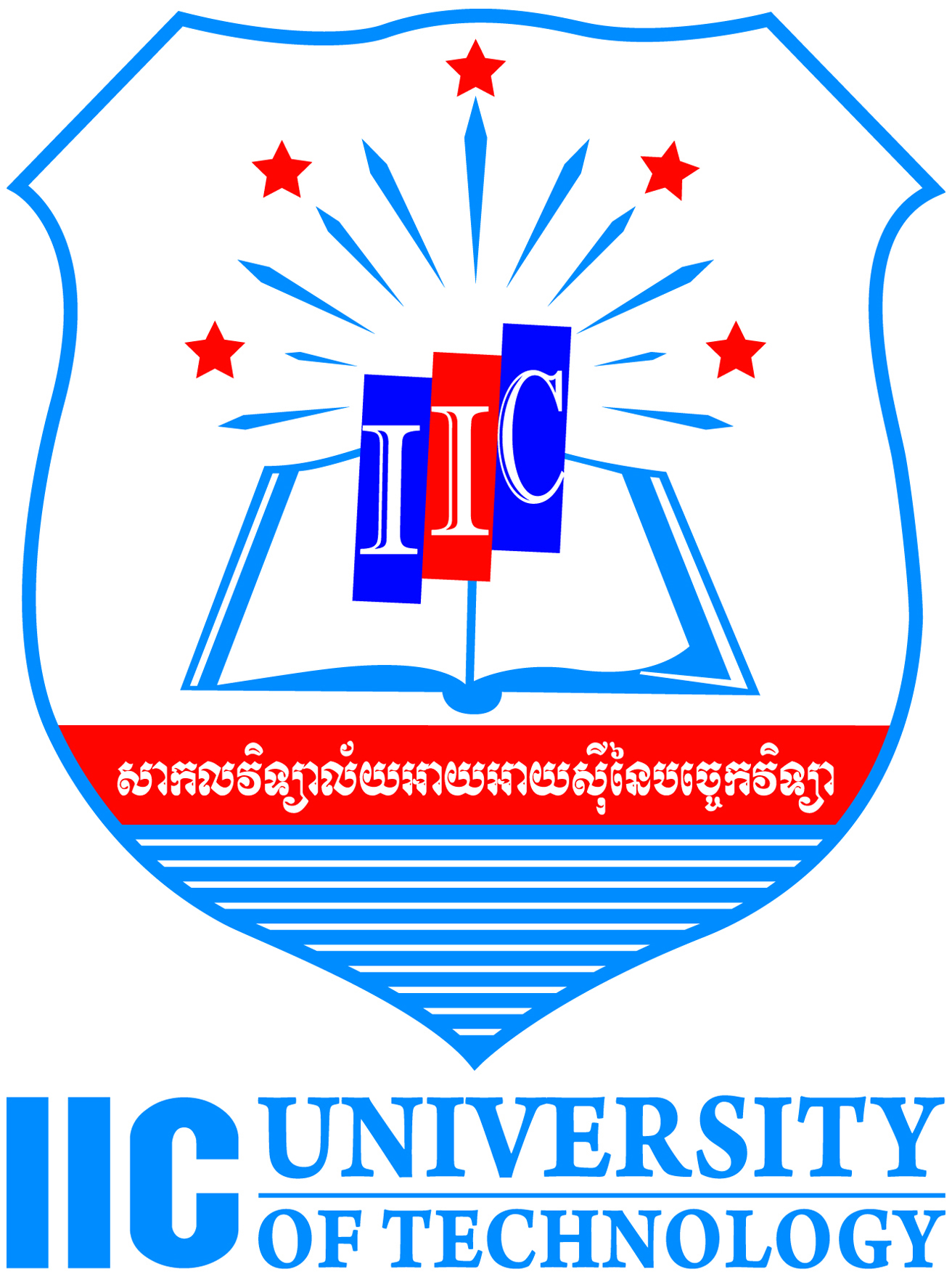 Chapter Three: Research Methodology
Researcher needs to identify how they run the research. 
The questions to be answered: 
Who to test? 
Where to test?
How to test?
When to test?
What to test ?
IIC University of Technology,  Kingdom of Cambodia
12
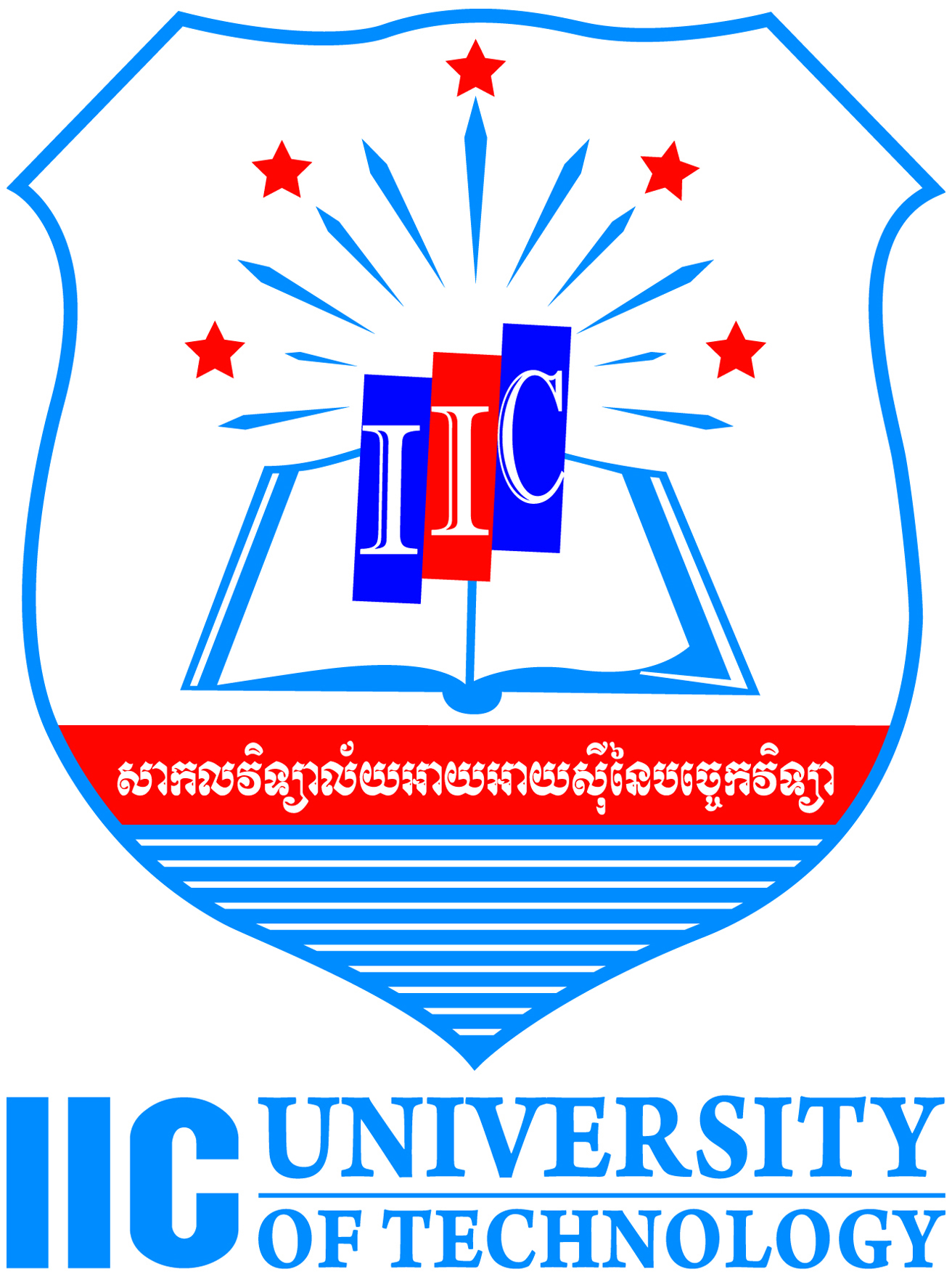 Chapter Four: Results
Observation and what they have encountered (Successful and Not Successful) when running the method propose to solve the problem. 
Barrier/problems when running the method proposed.
What to do to improve the method during the process. 
Final model that could be proposed after all the challenges.
IIC University of Technology,  
Kingdom of Cambodia
13
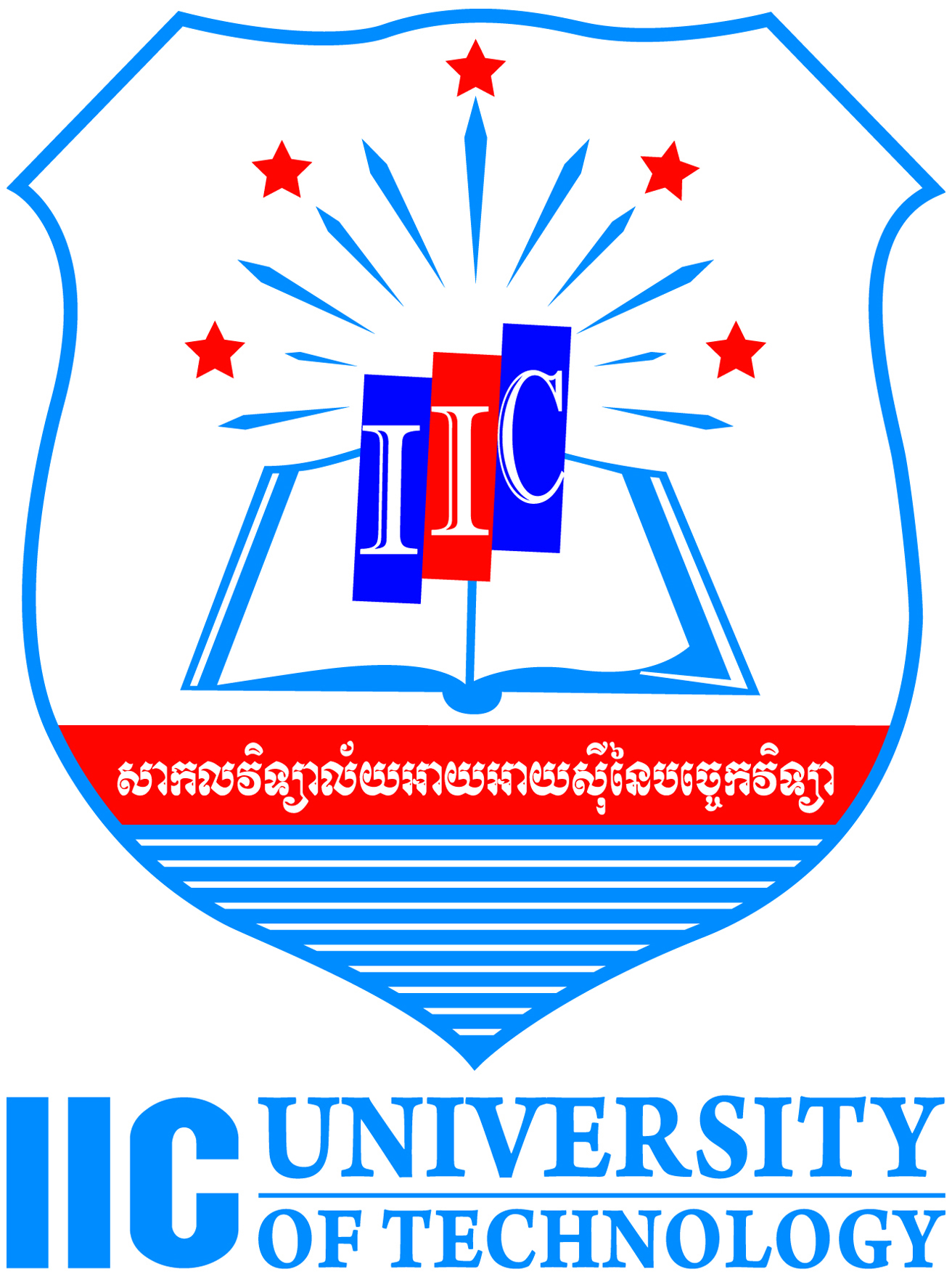 Chapter Five:Results & Recommendation
Researcher needs to 
conclude the proposed method. 
Identify the implication for other practitioners.  
suggest for other researcher how to improve it. 
Identify the limitation in the research
IIC University of Technology,  Kingdom of Cambodia
14
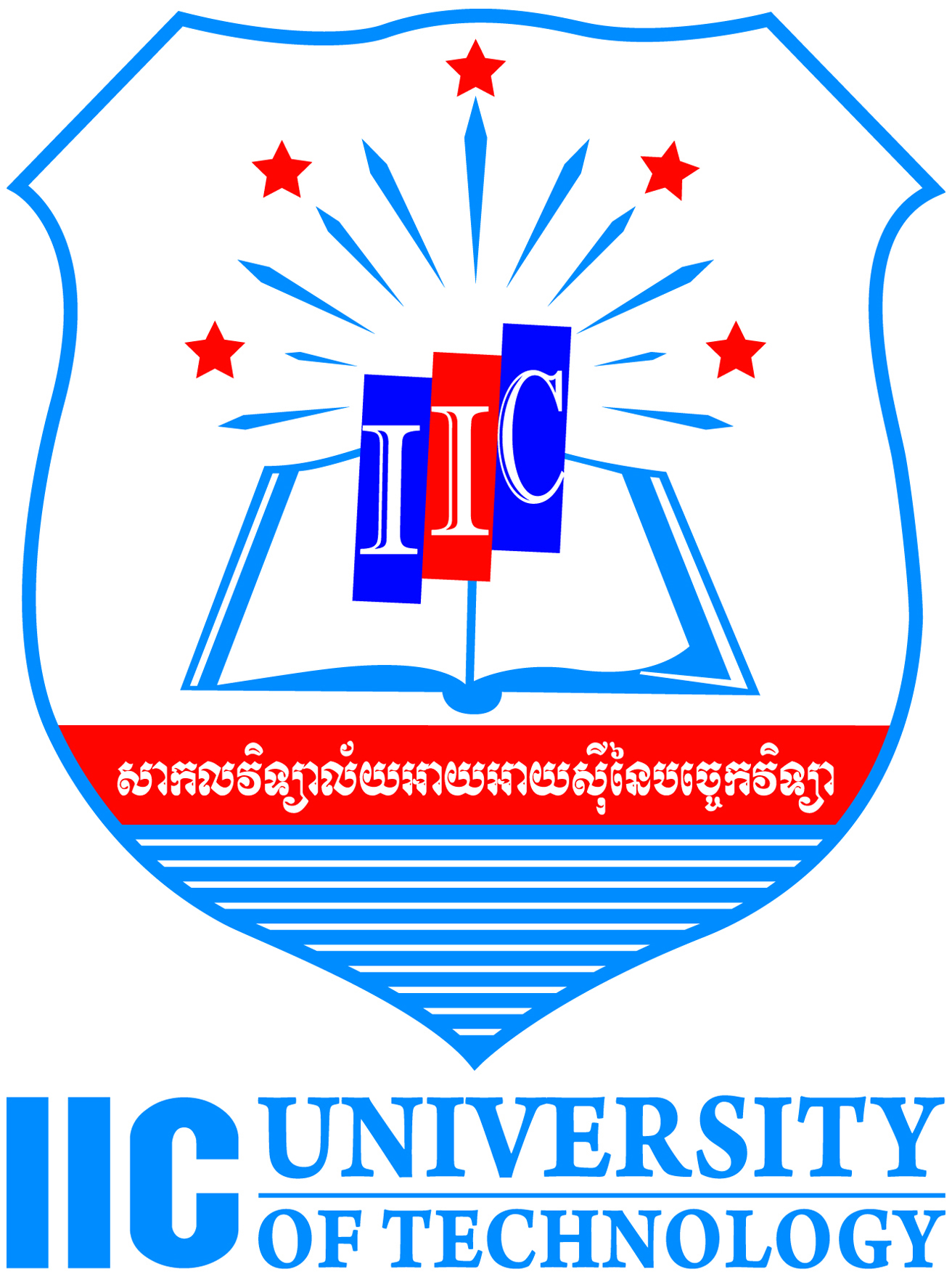 Data Analysis
Data Analysis
Describe your analysis plan
What statistical tests will you use?
Be sure your statistics are appropriate for your study design
IIC University of Technology
15
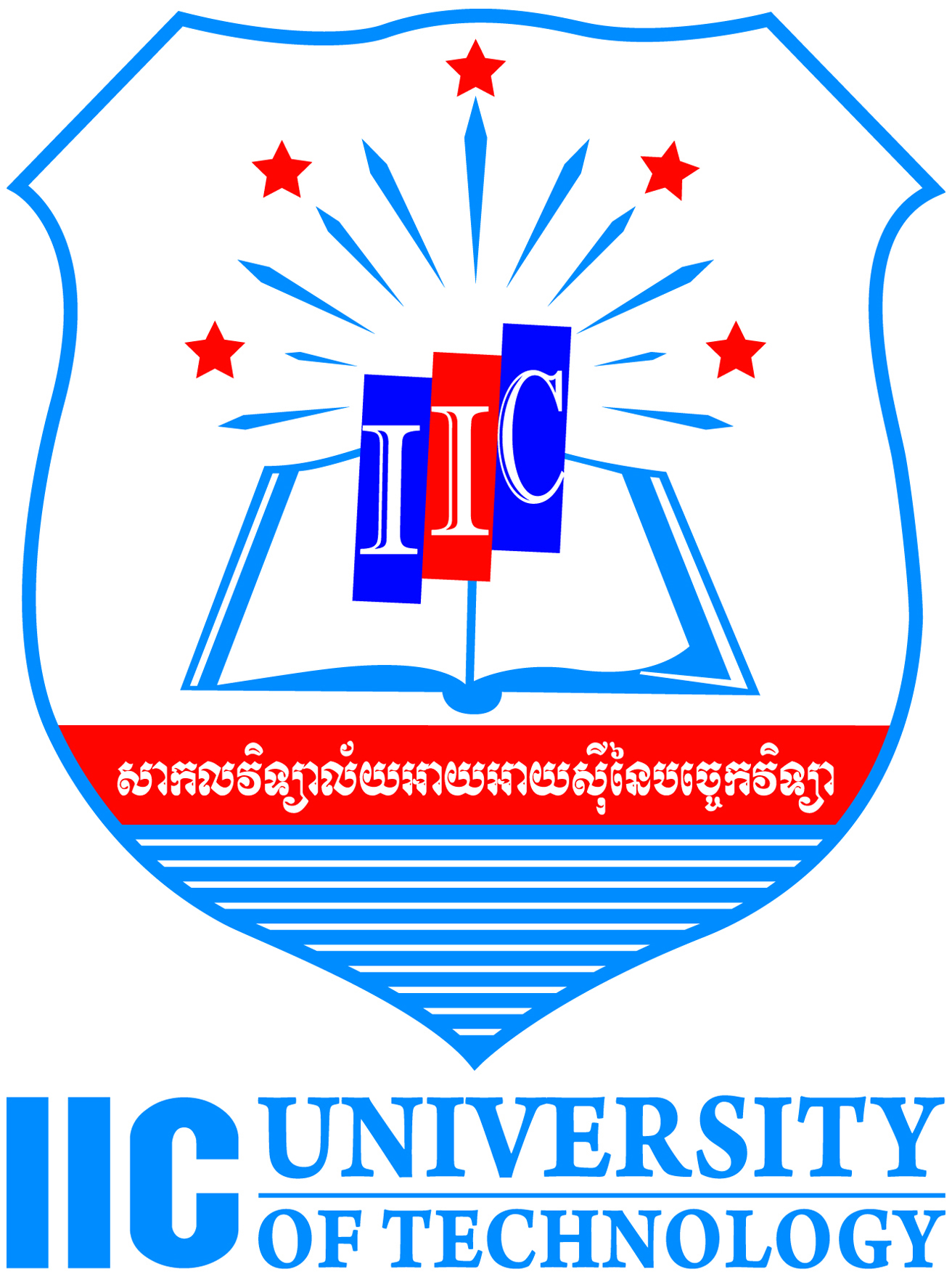 Timeline
Describe how long it will take to do your study
Provide timeline benchmarks
Use a Gantt Chart to summarise your timeline
IIC University of Technology
16
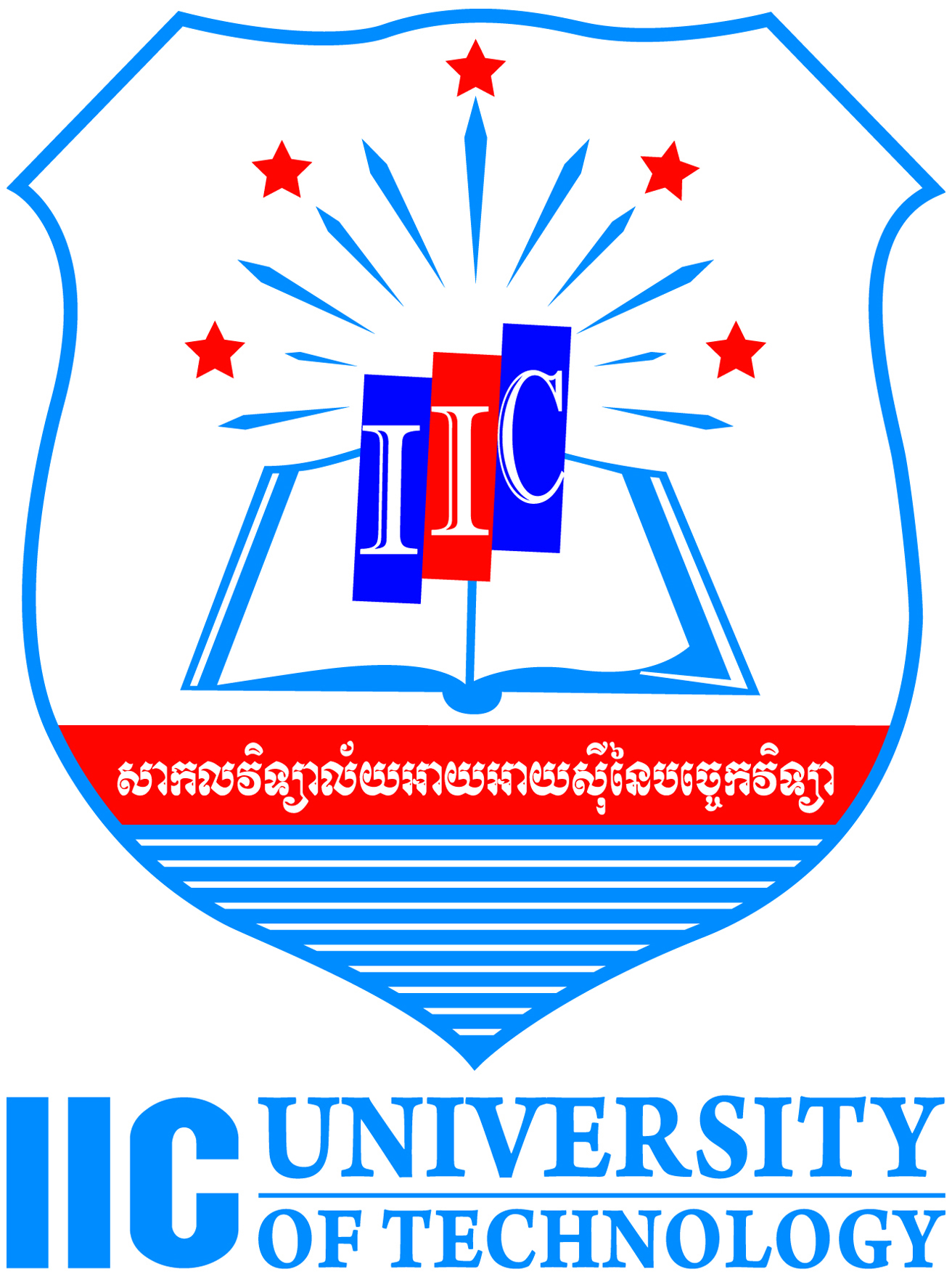 Common pitfalls to avoid
Common Pitfall to Avoid
Missing aims or purpose
Not enough detail about protocol
Write your proposal so anyone reading it can understand your plan
Is your study significant?	
Does it answer the larger “So what” question? Why should researchers care about this work?
Underpowered sample size
Describe why you are using the sample size and justify it
Invalid or unreliable instrumentation
Has your instrument been tested with the population you are studying? If not, will you test it within your study?
Improper statistics
Are you using the appropriate statistical analysis?
IIC University of Technology
17
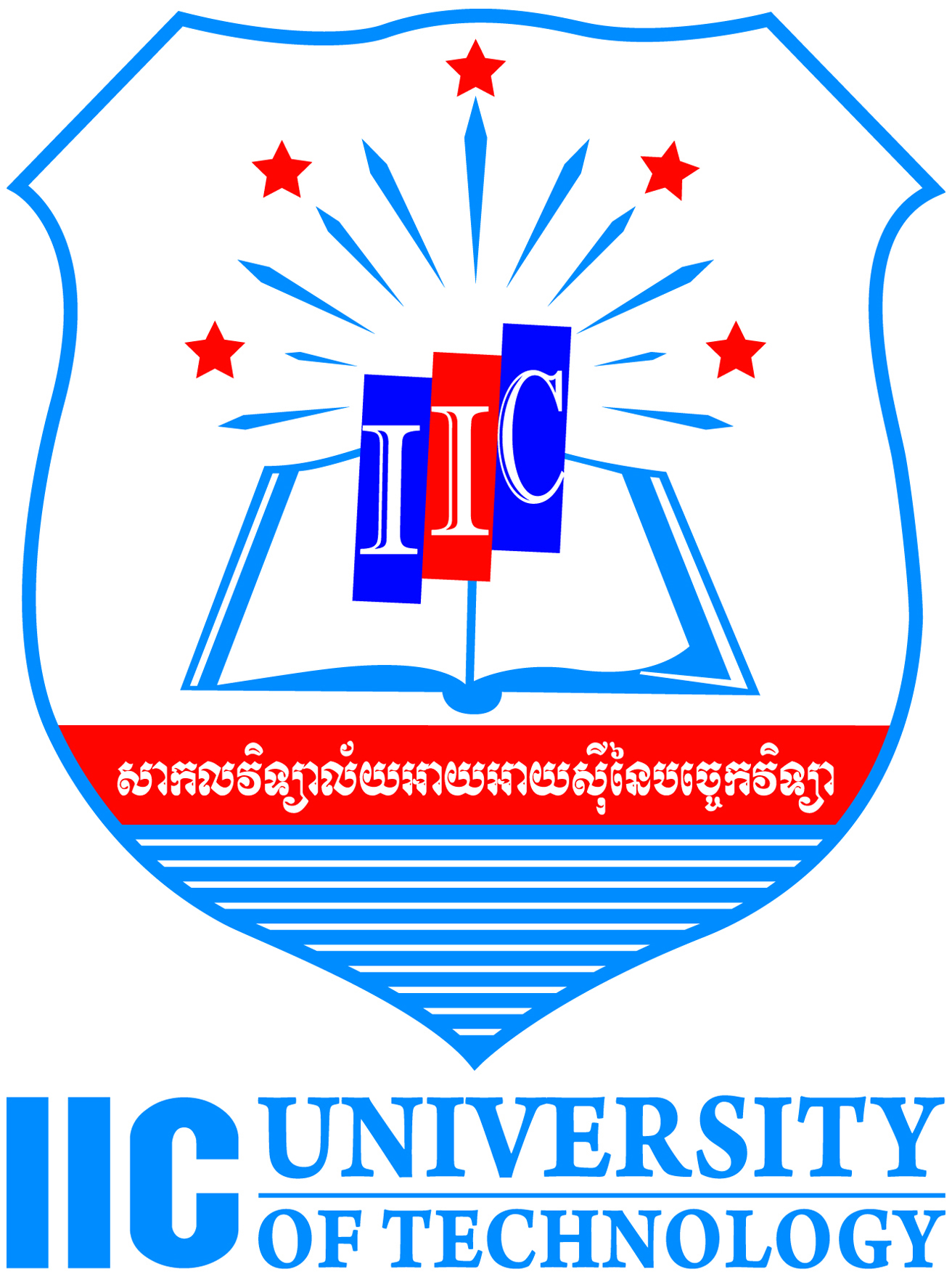 Evaluation of proposals
Evaluation of Proposal
Proposals reviewed based on specific criteria defined by the IIC Graduate School 
The research design must be sound enough to yield the expected knowledge
The aims/objectives are likely to be achievable in the given time period
The rationale for the proposed number of participants is reasonable
The scientific design is described and adequately justified
IIC University of Technology
18
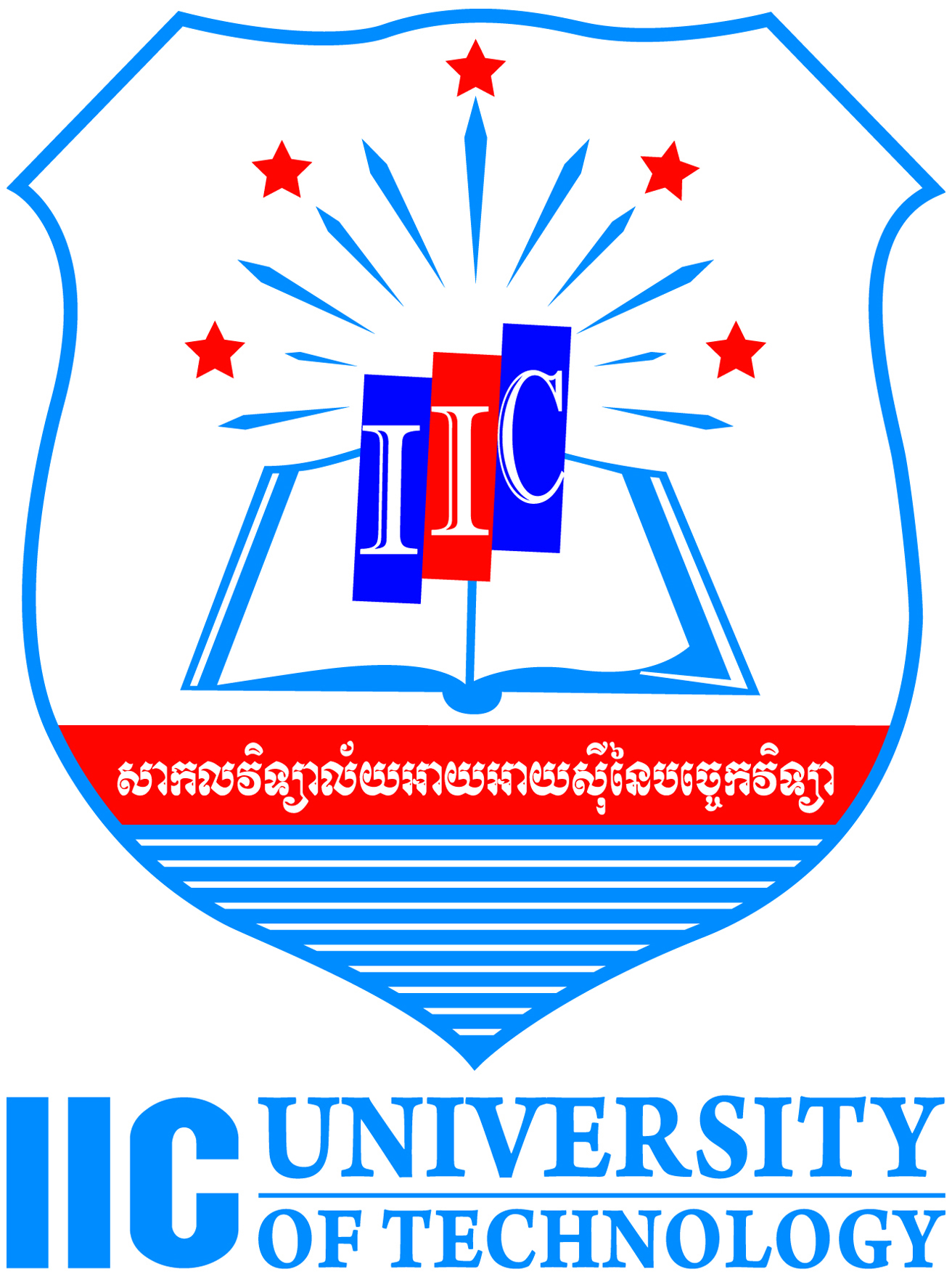 Factor to Consider
1
PRACTICAL
CONSIDERATIONS
2
HUMAN
CONSIDERATIONS
3
COMPREHENSION
4
QUALITY
5
COMPETITIVE EDGE
IIC University of Technology
19
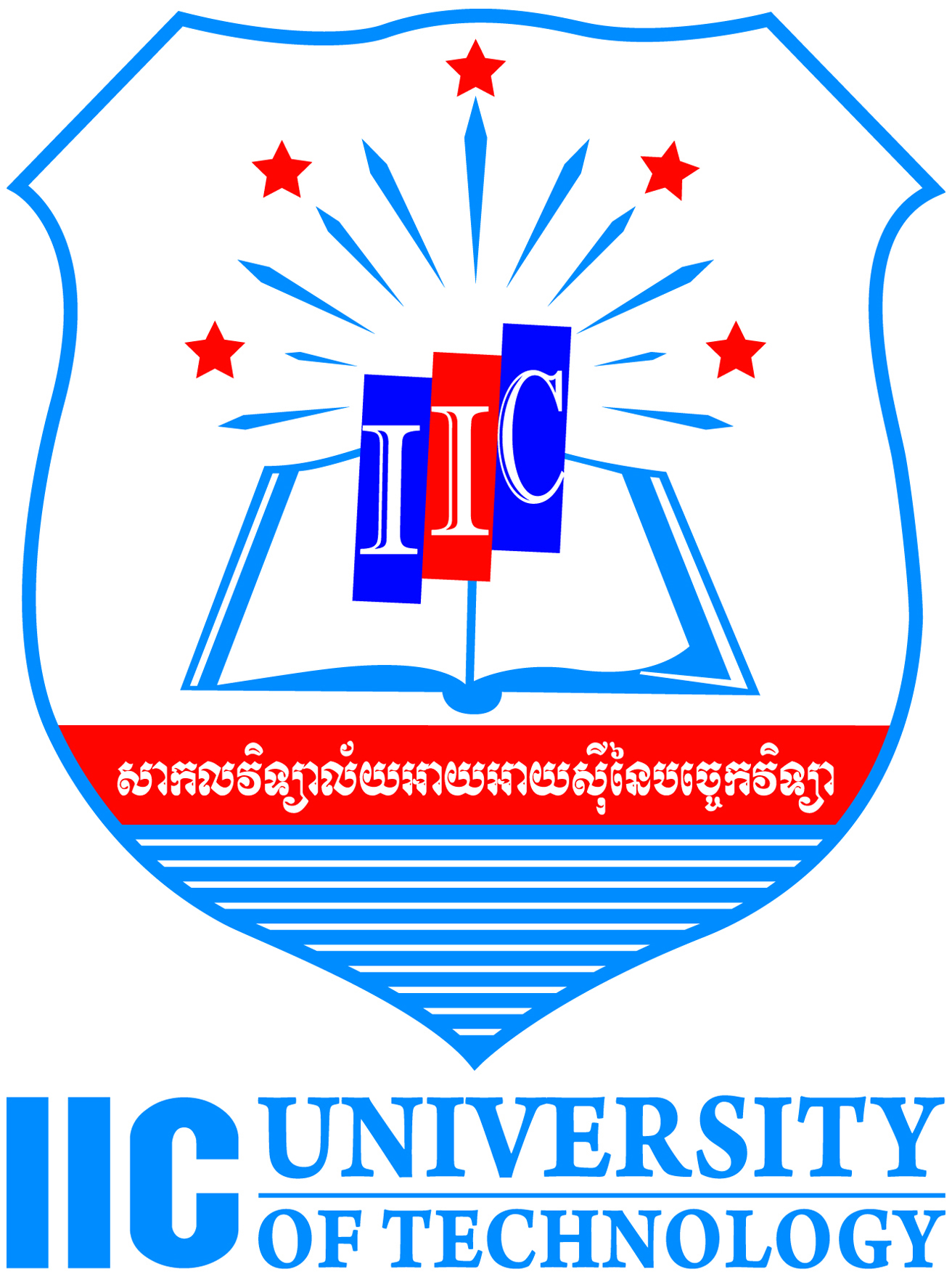 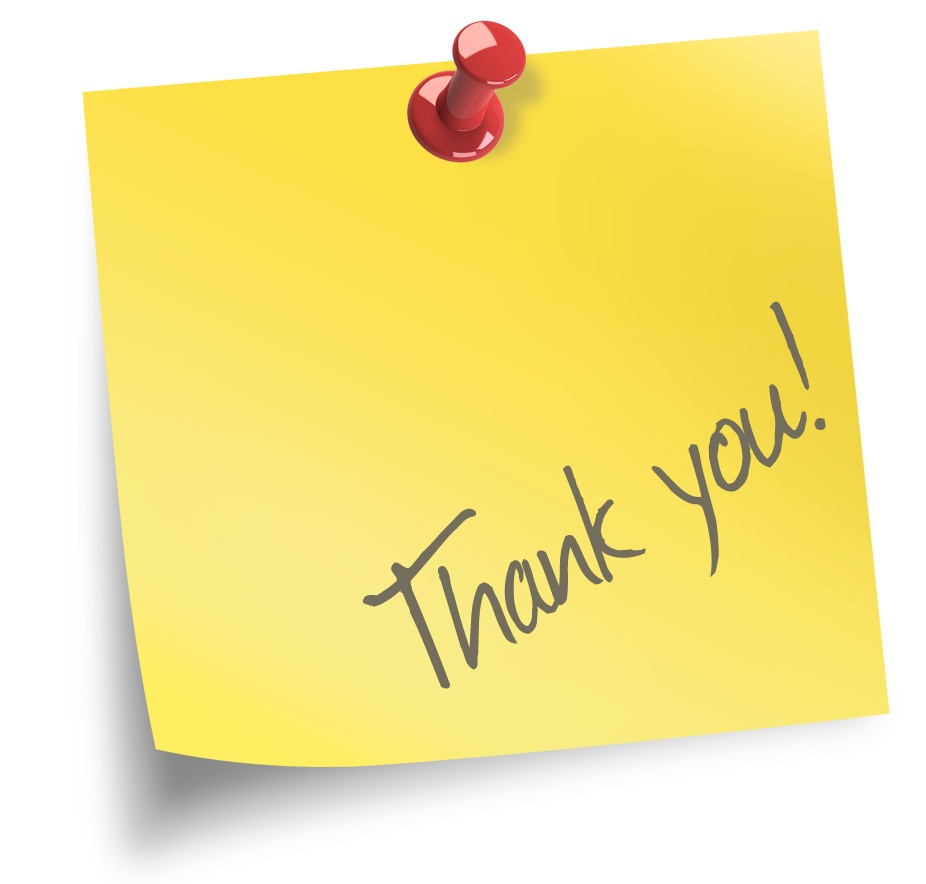 Wishing you all the best!
20
IIC University of Technology